CENTRAL CIVIL PENSIONS PENSION PAYMENT  PROCESSCurrent status, Issues & Challenges
Training Programme for Bank on Government Pension 
ON
24.02.2016

CENTRAL PENSION ACCOUNTING OFFICE
MINISTRY OF FINANCE 
NEW DELHI
1
The pension paid by government is “A payment for the past services rendered not an ex-gratia payment and it must provide that a pensioner would be able to live free from want, with decency, independence and self-respect and standard equivalent at pre-retirement level.”
The delivery of pension to this class of senior citizens vulnerable by age, is critical for his continued well-being and sometimes the survival of his/her family
2
Objective of pension delivery mechanism
To ensure quick, efficient, accurate and timely sanctioning/authorization of pension
Timely credit of the admissible monthly dues to the pensioner’s account 
To keep him informed of all changes 
In case of death, smooth transition to family pension
To assist the handicapped in his home
Speedy grievance redressal
Additional pension as per 6th CPC
3
WHO
4
DP&PW
Civil Ministries(HOO&PAO)
CPAO
RBI
Authorized Banks
Pensioners
Recognized Pensioners Associations)
India Post
5
About CPAO
Set up as an administrative unit of Ministry of Finance, Department of Expenditure and placed under the O/o controller General of Accounts. Started functioning with effect from 01.01.1990.
Mandate: Simplification of pension payment procedure for Central Civil Pensioners and freedom fighters. 
CPAO is a bridge between pension sanctioning authorities , Pay and Account Offices & pension disbursing authorities (Banks).
11/Jan/2016
6
Functions OF CPAO 
CPAO is administering the ‘Scheme for payment of Pension to Central Government Civil Pensioners by Authorized Banks (both Public Sector and some Private Sector Banks)’
All Pension Payment Orders (including PPOs of Freedom Fighters) and subsequent amendments to the PPOs in respect of payment through Authorized Banks are sent to the CPAO under Special Seal Authority for arranging payments through Authorized Banks.
Sends the PPOs/Revisions to CPPCs under Special Seal Authority.
Maintains a Central Data Bank.
    Payment of NPS-AR as an interim arrangement
    Maintenance of Special Seal and Specimen signatures of    	PAOs
7
Functions of CPAO
Based on the scrolls received from Banks, compilation of monthly pension Accounts through a computerized system and preparing of the Annual Accounts.
Management of pension grant and its budgeting and accounting.
Audit of pension payments.
Grievance Redressal Machinery catering to the grievances of Pensioners.
Coordination with Ministries/Departments, Ministry of Finance and Deptt. of Pension & Pensioners’ Welfare on all matters related to pension payments, accounting and budgeting.
8
BENEFICIARIES
9
[Speaker Notes: CPAO is perhaps one of the earliest Government offices to be fully computerised as well as having launched its website when the idea was still at a nascent stage in the Government.]
CLASSES OF PENSIONERS
As per the CPAO data base, the number of pensioners under various classes as on 10.11.2015 are given below.
The database of CPAO has grown from 2.5 lakhs in 1990 to 11.43 lakhs as on date showing growth of more than 4.6 times.
Pensioners provided services through 42 CPPCs and their more than 60 thousand pension paying bank branches.
10
Organization Structure of CPAO
11
Pension Expenditure
12
WORKING OF CPAO
CPAO has its own internal system to process pension cases coming from 640 PAOs called:
     ‘Pension Authorization Retrieval & Accounting System’ (PARAS) is an Computer Application designed & developed by NIC through which all the pension processing activities are managed in CPAO.  The Application is designed in such a way that it gives a clear picture of every step of processing the pension case.  This Application also contains Ministry/Department and year wise data of all the pensioners. The web interface of PARAS provides the related information to pensioners, PAOs/Ministries & Banks.
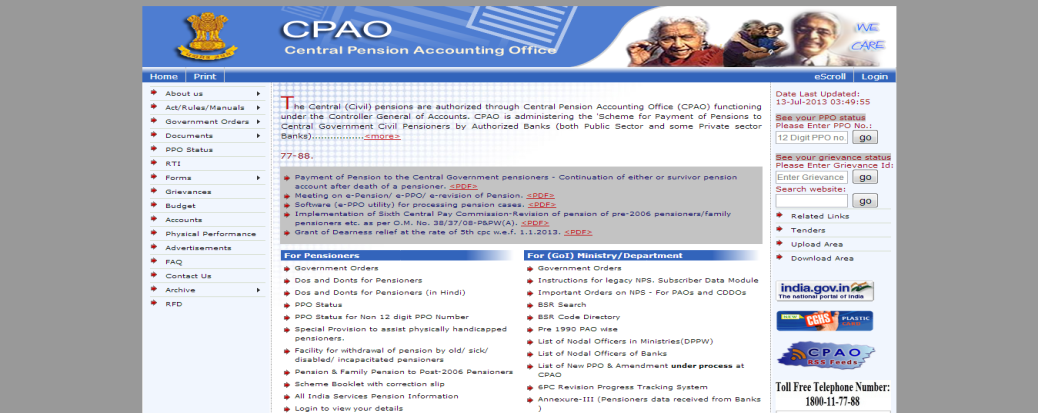 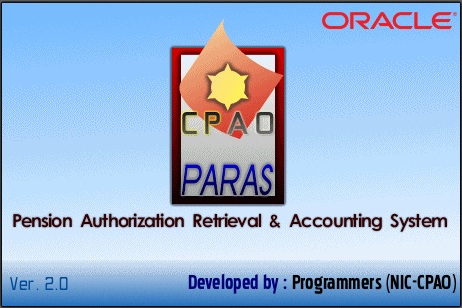 13
PARAS 
(Pension Authorization, Retrieval and Accounting System). 

PARAS Software has been developed for Authorization, Accounting and Post audit of Central Civil Pensioners.
Business Process Reengineering of PEARL (older system in Oracle 7.0   UnixWare 1.1 on dumb terminals)
Authorizes Central Civil, All India Services, ex-MPs, ex-President & ex-Vice President,  Central Freedom Fighters & Delhi Govt. Pensioners to 42 CPPCs.
Accounting of the pension disbursed by banks & reimbursed by Govt.
Amendment (Revision, Commutation) of the Pensioners Cases.
Grievance Redressal .
Provisions for VIP, RTI & Court Cases.
Databank Creation of Pre-1990 pensioners .
AG Claims Management .
Tracking of the cases right from the receipt to dispatch.
Main Modules – ( Reception, Receipt & Dispatch, Authorization, SSA Printing, General Dak, Databank & database, AG Claims Mgt., MIS, RTI, Compilation, Enquiry)Enquiry of the pension case on website .cpao.nic.in/.cpao.gov.in 
Database of about 11.43 Lakh Pensioners & about 15 Lakh amendments cases.
14
Working of PARAS
Hard copies of pension cases are first received & diarized and sent to respective Authorization sections in CPAO after verifying special seal and sign of PAO for data entry and data verification.
In authorization sections ePPO cases are verified against the data already received from PAO electronically & for normal cases data entry is done and then verified against the pension case received.
After successful verification, SSA is printed and signed if any discrepancy is found then case is marked as returned & return letter is printed indicating the reason for return. In case of ePPO SSA is also digitally signed by PAO.
Printed SSA & return letter is sent to Dispatch section which assigns them speed post numbers & sends those cases to post office to be dispatched to BANKS /  Pensioners / PAO’s (Ministries /Departments).
Once the case is received in CPAO Pensioner can track its processing thru CPAO’s Website (cpao.nic.in / cpao.gov.in).
PARAS also has module for registering & processing RTI / Grievances ( Phone/Website/Letters) i.e. grievances can be registered thru website of CPAO by pensioner or thru Call Centre of CPAO, registered grievances are then processed in CPAO and replies are send to pensioner thru email or by letter.
15
CPAO & New Pension Scheme-AR 
 As an interim arrangement, CPAO was made Custodian of maintenance of all records related to the fund of subscribers till an Authority-PFRDA, constituted by Government for framing all activities and to take over New Pension Scheme, came into force. 
CPAO is making pension payments for deceased and disabled employees covered under New Pension Scheme.
CPAO is responsible for Preparation of Budget under NPS
The Provisional Pension is being electronically remitted by CPAO in respect of New Pension Scheme subscribers each month by direct credit to the pension account of the beneficiary after the completion of the first time identification formalities by the pension account holding branch.
16
CPAO & New Pension Scheme-AR
During the year 2014-15, an expenditure of Rs.1087000 (6 no. of pensioners) for ordinary pension (Invalid Pension) and Rs.6611000 (18 no. of pensioners) has been incurred for disbursement of Extra Ordinary Pension (Disability Pension).
An expenditure of Rs. 19,45,46000 and Rs.5,81,81000 was incurred for disbursement of Ordinary pension to 1393 family pensioners and Extra ordinary pension to 204 family pensioners respectively .
17
Break up of NPS-AR cases
18
VOLUME OF WORK
The trend of receipt of new pension cases as well as of the amendment/revision  cases in CPAO  during last few years has been as under:-
19
During last 4 ½ years, CPAO has on an average dealt with 3725 fresh PPOs &  17155 amendment  revision authorities per month.

Over a period of 24 years the expenditure under the pension grant has gone up by approximately 50 times from 503 crore to Rs. 25500 crores in the financial year 2014-15. The composite grant is operated by all Civil Ministries, Defense (Civil), Departments of NCT of Delhi, Union Territories without Legislature and by CPAO.

While the former book terminal retirement benefits like Commutation Value, Gratuity, Leave Encashment etc., CPAO accounts for the monthly pension/family pensions and other payments disbursed by banks and reported to CPAO through scrolls from banks.
20
The Range And Volume Of Work Handled In 2014-15

The final Grant in 2014-15 for Grant No.40- Pension is Rs.25500 crores.
29 Banks authorized to disburse pension through more then 60,000 Paying Branches of 42 CPPCs of banks.
CPAO received PPOs from 583 PAOs and other offices all over India.
Processed inward claims for reimbursement received from 29 A.Gs.
Handled 45015 new Pension cases during 2014-15.
Received 129644 Revision Cases during 2014-15.
Received and registered 87553 Grievances during 2014-15.
The RTI Section received and disposed 1373 applications.
21
Legal Cell dealt with 1182 Legal matters consisting of Legal Notices and Notices of appearance received from various benches of CAT, High Courts, Consumer Forums etc.

Work handled through extensive use of information technology.

The computerization has enhanced transparency and accountability of the processes of CPAO.
22
Time Schedule 

As per Scheme Booklet, CPAO has an approved time schedule of 21 days to take action on a pension case. 

Average days taken to issue SSA for the period from 01.01.2015 to 31.10.2015 has been as under against approved time schedule of 21 days:-
23
Scheme for Payment of Pensions to Central Government Civil Pensioners by Authorized Banks (both Public Sector and Some Private Sector Banks)
24
Salient Features of Pension Payment Scheme-1976

CPAO is administering the ‘Scheme for Payment of Pensions to Central Government Civil Pensioners by Authorized Banks (both Public Sector and Some Private Sector Banks)’. 
The scheme prescribes procedures for payment of pension through authorised banks and various formats of certificates, forms & statements required for pension processing & Payments.
25
Categories of Pensioners
A : Superannuation
B : Family (A,I and V category)
C : HC Judges and their Family Pensioners
D : Superannuation pension of SC Judges
E : Family pension for SC Judges
F : Pension to Ex MP’s
G : Swatantra sainik samman pensions (Central Freedom Fighters/political pensions)
H : Pension and other amenities to former Presidents and VP
I : Invalid Pension
V : Voluntary Retirement
P : Prorata pension
O : Other pension: special pension to ex-army personnel including widows of ex army personnel who revolted against British authorities
26
27
Admissibility of DR  from 01.07.2015:-
28
Authorities Involved in Pension Processing
Head Of Office (HOO): Preparation of Pension Papers by respective Ministries/Departments  from where the Government servant has retired and send it to Pay & Accounts Offices (PAO)  for Processing
PAO: Examination of  Pension Case & Prepare Pension Payment Order (PPO) & Send it to Central Pension Accounting Office (CPAO)  under Special Seal Authority by the PAO.
CPAO: Processing the case in CPAO and Authorization to Bank (CPPC) of the pensioner under Special Seal Authority
Bank (CPPC) : From Central Pension Processing Centre (CPPC)  the case is sent to the paying branch of the pensioner for first time verification and payment to the pensioner account
Bank (CPPC) : After making the payment to the pensioner, reimbursement is claimed by the banks from Reserve Bank of India and payment scrolls is prepared and sent to CPAO for verification and Accounting.
29
Timelines
PAO

CPAO



CPPC





PAHB
Dispatch of PPO by PAO to CPAO on last working day of the month preceding the month of retirement.
Dispatch of PPO by CPAO to CPPC of authorized bank by 20th of the month of retirement.
Verification of particulars of PPO with KYC details and forwarding the pensioner’s portion of PPO to PAHB by 23rd day.To ensure payment on the last date of month or within 40 days of receipt of PPO.


On receipt of pensioner’s portion of PPO immediately inform the pensioner to collect the same.
30
Authorities competent to issue PPO
PAO : Central civil employees , AIS UT Cadre and whose Accounts have been separated from Audit.
PAO(P&M), MHA in case of Freedom Fighter
State AG : High Court Judges , Audit has not been separated.
31
Mode of Credit of Pension
Payment of pension including Family pension will be Automatic i.e. no bill will be required to be submitted
The payment of pension in cash is not permissible
Account Cannot be operated by Power of attorney Except in case of President and VP
Death / Retirement gratuity can be paid by bank only if specified in SSA of CPAO.
Payment of pension through a joint account operated by a pensioner with his or her spouse is permissible
32
Modes of disbursement of pensions
Public Sector Banks and Other Nominated Banks (Private Sector Banks);
 Pay and Accounts Offices;
Money Orders; and
Treasuries (For High Court Judges and All India Service pensioners only).
33
Permissible payment channels for switchover
A switch over of payment channel is permissible in the following cases:
 i. Treasury Office to authorized Bank;
 ii. Pay and Accounts Office to authorized Bank; and
 iii. One Pay and Accounts Office to another PAO of the same Ministry/Department at a different station.
Before applying, pensioner should first draw the already due pension
Pensioner           existing Pension Disbursing Authority
Pay and Accounts Officer/Treasury Officer          CPAO
A switch over of payment of pension from Bank to Treasury/PAO or from Pay and Accounts Office to Treasury or from one treasury to another is prohibited.
34
Transfer of pension payment from Branch/Bank to another
From one branch to another of same AB (Same or different Station)
Transfer from one AB to another (allowed only once in a year)
Transfer from one AB to another AB (Different Station)
Application may be given to any branch in case of same AB and in PAHB for another AB
35
Opening the Bank Account and Facility for withdrawal of Pension to sick, incapacitated and physically challenged Pensioners
In case of a pensioner who cannot sign, his signature can be obtained by means of a mark. It could be the toe or any other impression/mark.
withdrawal by thumb/ toe impression on the cheque/withdrawal form which should be identified by two independent witnesses known to the bank, one of whom should be responsible bank official.
36
Certificates by Pensioner
1.Remarriage/Marriage Certificate
Widows need not submit, only undertaking of intimation in case of re-marriage.
Childless widow will continue to get family pension after marriage till her other income is less than FP.
Widowers need to submit twice-May and Nov.
Son needs to submit in Nov till marriage/25Yrs.
Unmarried/divorced/widowed daughter in Nov. Age criteria has been relaxed.
Guardian of Physically/mentally challenged children needs to submit earning/disability cer.in Nov.Age no bar
37
Non employment/Reemployment Certificate
Non employment certificate by pensioner in November
Central Gr. A officers have to submit in May and Nov. regarding acceptance/non acceptance of commercial employment. Within one year of retirement.
In case of employment without Gov. approval, CPPC will seek Gov. orders through CPAO before making further payment of pension
President/VP or their authorized person at the end of the year regarding utilization of amount of other amenities.
38
Life Certificate
Pensioners/family pensioners are required to submit certificates of their lives in the month of November by any of three modes.
By physical appearance in any of the branch of his bank.
By a certificate given by any of the designated authorities.
By Aadhaar based online Digital Life Certification (DLC) –Jeevan Pramaan.
NRI pensioners can submit LC signed by magistrate,notary,banker or diplomatic representative of India through his agent
39
Recent Change in the Format of Life Certificate
In past many instances came to the notice where pension was stopped citing non receipt of LC even though pensioner had submitted the same.
To avoid hardship to pensioners, RBI instructed banks to give system generated receipt of acknowledgement of LC and update in on CBS in May,2015.
Accordingly CPAO modified the format of LC with provision of acknowledgement vide correction slip-24 in Oct.2015.
CPPC must ensure suitable systems/flags for registration of the certificates to ensure that there is no disruption in regular pension disbursement. The banks must also ensure scanning and archiving these certificates in the relevant pensioners’ folder.
40
Jeevan Pramaan(Digital Life Certificate-DLC)
Jeevan Pramaan is Aadhaar based online digital life certificate for pensioner. Jeevan Pramaan Certificate is produced for individual pensioner using his Biometric Credentials.
For this certificate individual pensioner has not to present himself/ herself in front of seniors authorised Officers. This can be generated even from home.
for issuing digital Life Certificate Aadhaar Number and its seeding with the Pension Payment Order and bank account of the pensioner by the Pension Disbursing Authority i.e. Bank is required.  Till date around 45 percent PPO and Accounts have been seeded.
41
Jeevan Pramaan(Digital Life Certificate-DLC)
There are three ways to register and get a Jeevan Pramaan visit your nearest CSC centre and register online using CSC services and you may have to pay nominally for this • visit a Designated Office and register yourself • Download the application & install on your android based smart phone/tablet or Windows PC/Laptop and register yourself (you will need biometric device for this step)
After successful submission of digital life certificate, pensioner will be sent a SMS on his/her mobile giving the transaction id.  Pensioner can use this transaction id for downloading computer generated life certificate from the website www.jeevanpramaan.gov.in for their records.
42
Arrears of Pension
Details of pension not Paid to any pensioner for more than a year has to be reported to CPAO, on 1st April and 1st  Oct. every year.
CPAO to take up such cases with AG/CCA/CA/Dy.CA in charge of accounts organisation
43
Arrears of Pension
Arrears for less than three years and not involved first payment, may be credited by the CPPC.
Arrears for exceeding three years, involving  first payment, may be credited by the CPPC after sanction of CC(P).
If, pension has not been paid for more than 3 years , such PPOs shall be returned back to CPAO, specifying date up to which pension was credited to pensioners account.
44
Pension on Death of Pensioner
Pension has to be paid for the day of pension , irrespective of time of Death.
Payment to Nominees: If valid Nominee , any payment due should be released to authorised nominee
 Payment to Heirs : Only after seeking instructions from CPAO ,who in turn will refer matter to AG/CCA/CA/Dy.CA for requisite sanction from Head of Office
45
Family Pension
FP starts on the submission of Application and death certificate in the case of widow/husband/parents/disabled child in whose favour authorization exists in PPO
In other cases fresh PPO and SSA will be issued by PAO and CPAO.
Family pensioner (within one month) needs to intimate the death of pensioner to avoid further credit of pension
Provision in Software to start FP at normal rate
46
Re Issue of Duplicate PPO
If both halves are lost before commencement of pension, duplicate PPO will be issued by PAO through CPAO on the request of CPPC
Duplicate PPO of Pensioner’s portion will be issued by CPAO.
 Duplicate disburser’s portion will also be issued by CPAO on the request of CPPC which will forward the scanned copy/pensioner copy to CPAO.
47
New Initiatives AtCentral Pension Accounting Office
48
New Initiatives in the CPAO— ongoing   projects
Establishment of CPPC and Guidelines for CPPCs
Up gradation of CPAO website
Single Window Service
SMS Service for Pensioners
Updation & Reconciliation of Master Data
e-Scroll Project(2012)
Updation of Changed Information
Post Audit of e-Scrolls
49
New Initiatives in the CPAO— ongoing   projects
e-Pension Project(e-PPO Phase –I- 31.10.2011 )
Toll Free Call Centre and GRM(14.09.2011)
Creation and updation of Data of Pre-1990 retired pensioners. 
Updation of BSR Code Directory
Modification of Life Certificate Format
Dispatch of combined Revision Authorities
Digitization of Remarks in SSAs
Modification of format of PPO Booklet
50
Establishment of CPPC
To avoid delays between pension sanctioning and pension crediting to the account in the Paying Branch of Authorized Banks. 
To avoid delays at the level of the link branches in transmitting the papers onwards to the payment branches. 
For Centralize back office functions related to pension payments concerning calculation of pensions, maintenance of pension records and settlement of claims  with CPAO.
51
Establishment of CPPC
For single point contact for CPAO regarding all matters related to central civil pensions.
To have single window for arrangement of payments of all Central Civil Government Pensions . 
To have all data of the pensioner at one place i.e. CPPC.
For better accounting system of pension at bank level as well as Government level.
52
Establishment of CPPC
Establishment of CPPC started in 2009 with SBI. CPPC guidelines were issued in February,2012
It is envisaged that there will be “ONE BANK – ONE CPPC” , except SBI , where RBI has granted 14 CPPCs
With the introduction of the CPPC, jurisdiction of pension paying branches of states has been removed. Now any retiring employee/pensioner can open a pension account under Core Banking System enabled branch of the bank. 
CPPC has undertaken the functions of Link Branches and Nodal Branches.
53
Roles and Responsibilities of CPPCs
Pension calculations will be done at the CPPC and credited to all pension accounts electronically,
Pension should be  credited into the pensioner’s account by the last working day of the month
Deduction of TDS and report to CPAO
Transfer of pension accounts,
Obtaining Life and other mandatory certificates
Payment of arrears with due verification
 Submission of e-scrolls to CPAO on daily basis and settlement of pension fund with RBI through Link branch.
 Furnishing of all periodic reports to CPAO from time to time
54
Roles and Responsibilities of CPPCs
Safe custody of pension records within the precincts of the CPPC in pensioner wise physical and electronic folder.
Maintenance of consolidated Index Register in CPPCs
Internal audit of internal data-base
Matching of Master-data with CPAO
Updation of disburser portion of PPO
CPPC to undertake data cleansing and validation on a regular basis.
55
Roles and Responsibilities of CPPCs
Grievance Registration Facility and redressal mechanism for pensioners CPPC software is required to have a grievance redressal module (para 9.2)
Synchronizing the database as per Govt. orders from time to time.
Internal Control Mechanism
The setting up of CPPC will not affect the pensioner as he/she will continue to deal with his/her Paying Branch.  Pensioner will continue to submit periodical certificates at their Paying branches only. He will also continue to deal with Paying Branch for resolution of grievances
56
Roles and Responsibilities of CPPCs
CPPC will not submit any claim older than one year directly to RBI for reimbursement.
Over claimed amount would liable to be refunded at bank rate plus 2 percent.
All recoveries of excess payment would be adjusted through e- Scroll only
Provision in the software regarding restoration of   commutation of pension after 15 years.
57
Duties of Paying Branch
It will act as intermediately between pensioner and CPPC
To collect the requisite certificates from the pensioners and forwarding to CPPC
To provide them with all customer related information.
the Home Branch will verify the signature and other details of the pensioner as per these documents with details in the CBS system
The pensioner may submit an application for transfer of pension account at either the old branch or the new branch of the bank chosen.
To update the entries of pensioner’s half of PPO in case of change in BP/DR
58
Duties of Paying Branch
Providing TDS details, pension slip, the Due and Drawn Statement in respect of each arrear and the Annual Income Statement. 
Interaction with the pensioners and redress the grievances within the prescribed time limit
They will verify and upload the admissible reliefs claimed by pensioners and down load and provide Form 16 to the pensioners.
Intimation of death of the pensioner, subsequent application of family pension/Life time arrears), change in address, transfer to another branch or bank, non-operative pension account, etc. the CPPC which in turn to CPAO.
59
CPAO Website-www.cpao.nic.in
Main features are:
The data is updated on a daily basis including latest status of PPOs of pensioners. 
The Website generates Web reports for PAOs/ Pr. AOs /CGA for monitoring 6th Pay Commission revision cases pertaining to their ministries.
The Website generates Web reports for banks for pension cases dispatched to particular bank within a given time.
Generates enquiry of any case processed by CPAO by giving PPO No.  
Gives all pension related orders issued by DPPW and CPAO 
Having Web based Pensioners Grievances module to lodge complaints/ grievances.
Upload facility of e-Revision and e-PPO by PAOs.
Upload facility of e-Scrolls by Banks.
60
Single Window service on CPAO website
CPAO has developed/redesigned the pensioner’s section of website to include more information and it has been made mobile responsive.
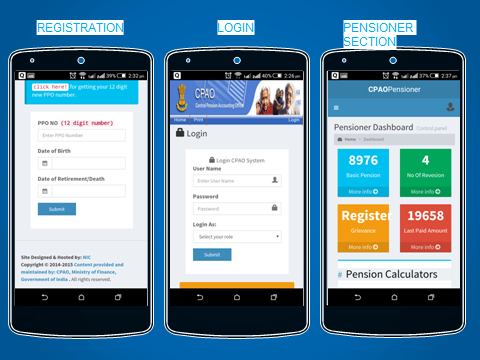 61
Pensioner Section
Pensioner Profile
Pensioner Data In Paras
Pension Processing Status
Payment Information Received From Banks.
Download/View Special Seal Authority Sent Electronically To Banks.
Grievance Registration And Status.
62
Pensioner Section
Under Pensioner Profile section, pensioners can view their personal details and change/update the same.
Under the section My Data in CPAO, pensioners can view list of all SSAs (Special Seal Authority )sent to banks from CPAO.
63
Single Window service on CPAO website..Contd.
Under Pension Tracking section, pensioners can track processing status of their pension cases both in fresh as well as revision cases. 
pensioners can view the details of monthly payments of pension, which are credited to their accounts by the bank.
List of all Special Seal authorities (SSA) issued from CPAO is also provided to the pensioners. Pensioners may download the SSAs from CPAO
64
Single Window service on CPAO website..Contd
pensioners can now lodge their grievances from their mobile devices and view/track the status of their grievances through this section.
65
SMS Facility for Pensioners
With effect from 15-01-2016 CPAO has started SMS service for pensioners on initiation or completion of process related to pensions. SMS is sent to pensioner.
Upon receipt of Fresh/Revision pension case in CPAO
Upon dispatch of Fresh/Revision pension case, mentioning the date of dispatch and speed post no. for further tracking by the pensioner 
Upon registration of grievance on the website of CPAO http://cpao.nic.in by the pensioner itself
Upon registration of grievance within CPAO by the grievance cell of CPAO
Upon disposal of already registered grievance.
66
e-Scroll (1st April,2013)

Objectives of e-scroll system:

To check the accuracy of the payments claimed by the banks;
To incorporate the on-going change information into the Data base;
To enable CPAO for accurate forecasting of budget;
To check the lag between Authorization by CPAO and credit to pensioner’s accounts by banks;
To avoid data entry at CPAO
Effective reconciliation between Put-through and Scroll amounts;
67
Benefits of e-scroll system:
No data entry at CPAO for compilation of Accounts;
Effective monitoring of receipt of scrolls;
Post audit of pension paid by the bank;
Reduction in PSB Suspense Account Balances;
Verification of timely and accurate payment to Pensioners;
Timely redressal of Pensioners’ grievances.
Monitoring the status of Life Certificates
Updating of CPAO’s database with respect to master data and change information.
68
Getting Changed Information
Whenever there is any change in the pension or pension account is transfer to other PAHB or CPPC, it should be reported through Format-F of e-Scroll.
Recently provision of getting updated/changed information was made in e-Scroll through Format-F on following-
ADHAAR NO
PAN NO
MOBILE NO
EMAIL ADDRESS 
Status of Life Certificate
69
Effect of Introduction of e-scrolls during the year 2014-15

Submission of Annual Accounts without material excess or saving.
Reduction of PSB Suspense Balances .
Recovery of several crores from Banks on account of claims not belonging to CPAO.
E-Scrolls have resulted into timely reconciliation between CPAO and banks and timely booking of expenditure figures thereby improving budgeting and accounting.  E-Scrolls also improved auditing function.
70
Online Allotment of Running Serial Numbers of PPO to PAOs
CPAO furnishes to each PAO annually, in the first fortnight of November a list of running serial numbers to be allotted to Pension Payment Orders to be issued by them during the next calendar year. These numbers are to be used only up to 31st December each year. The details of unused numbers should be intimated to the CPAO by the end of January every year
71
Grievance Redressal System For Pensioners
The grievance Cell started functioning at the CPAO from 14.09.2011 with five lines under toll free number 1800117788. Later on these were extended to ten telephone lines. These are being managed by retired Officers having large experience in pension matters.
72
Register complaint on CPAO intranet software
There are five ways to register a complaint
By sending an email to cccpao@nic.in, ccpensions@nic.in & ca-cpao@nic.in 
By sending a letter
By sending fax
By physical presence
And just a telephone call
73
Grievance Redressal System For Pensioners

The telephone lines are open from 10 am to 5 pm on all working days. 
Average 152 calls are received daily.
 The grievances received as well as redressed during last financial year from 01.04.2014 to 31.03.2015 were as under:-
74
ePension
Single portal for entire pension delivery chain in GOI
Single database of central civil pensioners
Direct disbursement through PAO and CPAO
Facilitation at grass roots by banks.
Advantages
Simplified processes
Enhanced transparency & accountability
Dynamic database
Timely and correct payments 
Pay commission related revision
Online accounting
Improved budget management
Single window service to pensioners
75
e-Pension Portal
76
e-PPO(Revision)
e-PPO project was initiated from 1st.October,2014 with the  three CPPCs of three banks, State Bank of India, Bank of Baroda and Canara Bank for sending online digitally signed Revision Authorities. Later on Punjab National Bank was also included in the project .
With effect from 1st January, 2016, all the remaining CPPCs of State Bank of India were also included. It has been decided to scale up the project to the remaining 25 banks with effect from 1st February, 2016.
PAO is sending non digitally signed data followed by paper authority. For PAOs, development is underway in PFMS to get digitally signed authority.
77
Benefits of e-PPO(Revision)..
Quick disposal of case from CPAO, as now the cases need not be processed for dispatch and speed post.
No postal delays as physical documents are not required to be sent. 
Saving of expenditure in terms of cost of paper, printing and postage.
Minimizing the data entry errors at the banks side, as now the banks can incorporate the data received as XML file, directly into their systems.
78
Benefits of e-PPO(Revision)..
Quick processing and minimized data entry errors at the banks side, as now the banks can incorporate the data received as XML file, directly into their systems.
Better archival, as electronic documents are easier to archive and access.
Better security as it is not feasible to forge digital signatures. 
Better tracking of cases, as now we know the actual date when the bank has received the case in their SFTP account and when it was processed.
79
Latest Developments
The process of getting digital signatures of PAOs for sending revision authorities to CPAO through revision module being developed under PFMS is underway in consultation with PFMS and IT division of CGA office.
Bhavishya system developed by DPPW covers the pension sanction function of Head of Office. The output of Bhavishya shall be input for PAO for pension processing under COMPACT/PFMS. EPPO module under PFMS is also being developed.
80
BSR Code Directory Updation
To be able to uniquely identify all paying branches BSR codes given by RBI to all bank branches are being used in CPAO’s software.
Received information from all 29 banks, which has being processed and adopted into our system.
All existing pensioners records in CPAO’s database is updated. 
Constant updation for new branches – formal procedure put into place
Digitization of Remarks in SSA
PAO gives remarks(financial/non financial) in the SSA the form of texts. These remarks are adopted in the SSAs of CPAO. these remarks are in the nature of text, they can’t be taken in database of PARAS.
while processing the SSAs received from PAOs, manual entries of these remarks are required at CPAO which is not only time consuming but also prone to various data entry errors and omissions. Banks are also facing the same problems while processing the SSA received from CPAO with these remarks.
It is decided that financial remarks/notes need to be digitized in the SSA of CPAO.
82
Problems & Challenges Faced By CPAO

Pending Pre-2006 Revision of Pension &revision in Installments
Readiness of Banks to handle 7th CPC revision cases
Delay in first credit of pension and arrear payment  by banks
Non submission and reconciliation of Master Data by banks.
Non submission of correct e-Scrolls by banks
Irregularities in pension payment by banks
Use of old format of Life Certificate and not giving the acknowledgement of LC to pensioners by bank
83
PROBLEMS & CHALLENGES FACED BY CPAO
Non following of CPPC guidelines by banks
Pending Pre-1990 cases for conversion in new 12 digits PPO numbers
Non submission of compliance report to the Internal Audit observations
Non submission of changed information in e-Scroll
Some banks are not ready for e-PPO project
Un uniform staffing norms in CPPC
Non Maintenance and updation of bank-wise master directory of CPPC/ branches
84
Revision of Pre-2006  Pension Cases
These cases are required to be revised as per recommendation of the 6th Central Pay Commission through e-revision utility pertaining to those pensioners who became entitled w.e.f. 1st January 2006.
Date of Birth of the Pensioner /Family Pensioner, Date of retirement of Govt. servant, Date of death of pensioner, Old pay scale at the time of retirement and corresponding pay band & grade Pay with reference to 6th CPC,Pensioner’s bank account no & branch.BSR Code of the pension disbursing bank.
85
Date of Birth- the most crucial information
It is required for granting the additional pension after attaining the certain age as given under-
86
Revision of Pre-2006  Pension Cases
Against total 534427 cases, 456648 cases have been revised and 77777 cases(14.55 percent) are still pending(26787-Ags, 45315-Uts, 5675 Civil Ministries)
In civil Ministries 4119 cases (78 percent)pertain to Pre-90.
In last four months around 4.225 cases have been revised due to efforts made by CPAO and Banks.
87
Revision in Installments
First OM dated 01.09.2008.In Para-8 of the OM the banks were authorized to revise the pension In Para-11 of the same OM all HOD of the Ministry/Deptt were also directed to revise the pension and issue pension revision orders.
Second OM for the pension revision dated 14.10.2008 was based on the rank of the pensioner on the day of his retirement. Calculation of pension was based on the pay scale on the day of retirement and the qualifying service rendered by him while in govt service. The pension whichever was beneficial between OM dated 01.09.2008 and dated 14.10.2008 was to be allowed.
88
Revision in Installments
Third OM was issued on 28.01.2013.In this OM pension/family pension entitlements were upgraded in 25 pay scales out of total 36 pay scales circulated in OM dated 14.10.2008.The financial benefit was allowed in these 25 pay scales wef 24.09.2012.
Fourth OM for the pension revision was issued on 30.07.2015 in which the financial benefit of OM dated 28.01.2013 was allowed from 01.01.2006 instead of from 24.09.2012.
Fifth revision is likely to come on account of full pension after twenty years of service in the place of pro- rata pension.
89
Delay in first credit of Pension& Arrears  by the Banks
banks are making considerable delay in crediting first pension to the pensioners’ accounts.
During 1st Jan.2015 to 31st Dec.2015, total 36239 PPOs were sent to CPPCs.34907 PPOs have been credited,1332 are still pending.
17147 PPOs credited in 30 or less than 30 days of dispatch
11638 PPOs credited in 30-60 days of dispatch
3185 PPOs credited in 60-90 days of dispatch
2937 PPOs credited in more than 90 days of dispatch
Main reason for delay was first time identification of pensioners which has now been dispensed with.
90
Delay in Arrear Payment
In case of arrears payments also due to revision of pension cases, it is observed that long delays are taken place in crediting the arrears. In case of revision authorities, for the revision sent to banks on 7th September 2015, it is observed that arrears have been credited only for 13109 cases. Still 8362 cases were pending for arrears credit.
91
Pending Pre-1990Old PPOs for Conversion in New 12 Digit PPO
Since the establishment of CPAO in the year 1990, a unique 12 digit PPO number is allotted to each and every pensioner and it may be used to know the status of a PPO and for all future references. 
In each PPO, the first five digits indicate the code number of PPO Issuing Authority, next two digits indicate the year of issue, and after this the four digits indicate the sequential number of the PPO while the last digit is a check digit for the purpose of computer.
Prior to 1990, alpha numeric PPO numbers were allotted to the pensioners by the respective PAOs.
92
Pending Pre-1990Old PPOs for Conversion in New 12 Digit PPO
As on date more than 2 lacs old PPOs have been converted, however, about 10,500 old PPOs are still pending for conversion for want of original PPOs from the banks.
Even in those cases where new 12 digits PPO numbers have been allotted banks are still showing old PPO numbers in their payment scrolls.
93
Non updation of Master Data
Correct and reconciled master data maintained at CPPC level is a must  for accurate payment of pension.
Correctness of pension payment is also very vital for getting the reimbursement by the banks from RBI.
All banks were advised to submit their updated master data in the latest format (23rd December, 2014 version) and get it reconciled with that of CPAO to eliminate the discrepancies and errors. 
    from time to time.
94
Non updation of Master Data
It has been noticed that Banks are either not sending their Master Data regularly or it remains un-reconciled. (Banks are not sending updated master data based on the processing comments of CPAO on the earlier sent master data.
In 2015-16 only 26 CPPCs have submitted their Master Data
Deficiencies in maintenance of Master-Data i.e. wrong Date of Birth, pension amount, PPO number, name etc.
95
Use of old LC Format
 it has been brought to CPAO’s notice by some Pensioners/Pensioners Associations that banks have mostly not implemented the changed format of Life Certificate and are still using the old format and also not giving the acknowledgement to the pensioners/family pensioners.
e- Scroll related Issues
Most of the  CPPCs are not timely uploading the e- Scrolls.
CPPCs are mailing the error Scrolls instead of uploading it through website. Due to this, CPAO is uploading it after due rectification.
Changed information and status of receipt of LC are not being submitted through e-Scrolls. 
Totaling errors in e-Scrolls
96
DOT has also suggested that banks should provide the information regarding Death of Pensioner/Family Pensioner.  Banks may also provide the information about the number of Digital Life Certificates (Jeevan Praman) received as compared to number of Aadhar Seeded Pensioners’ accounts.
Issues related to e-PPO
Banks were instructed to ensure that their systems and processes are equipped to handle e-PPO and e-revision of pension which result in faster processing and credit of pension. However, out of 25 banks, where e-PPO was to be implemented from 1st February, 2016, SFTP server is ready only for 9 Banks.
97
Maintenance and updation of bank-wise master directory of CPPC/ branches 
CPPC should maintain a bank branch-wise master directory with contact details of GM/AGM of Govt. Business Department & Head of CPPC and detailed information of  branches. This directory should be available to CPAO Changes, if any, may be regularly uploaded to the web page of Bank/CPPC and intimation be sent to CPAO. 
Requirement of Uniform Staffing Norms for CPPCs
There must be uniform guideline regarding staffing norms for the CPPC. It has been observed that many CPPCs are not adequately manned to deal with the pension processing. In view of it, there must be uniformity in number of personnel posted in the CPPCs based on the total number of pensioners in the CPPC.
98
Readiness of Banks to handle 7th CPC revision cases
To deal with 7th CPC cases banks have to draw clear roadmap for making the payment of revised pension and arrear which should include necessary infrastructure, staff and systems.
For receiving digitally signed revision authorities from PAO development work is underway in PFMS.
Experience of combined revision authority sent to banks for arrear payment is not encouraging. Still after five months 8000 cases are pending.
99
Non Submission of Compliance Report of audit
The total numbers of audit paras outstanding at the end of financial year 2014-15 were 621. In seven months of current financial year 2015-16, total numbers of 62 audit paras are settled .
paras settled in 2014-15 are 11 and 2013-14 Nil.
Slow progress is due to non submission of compliance report by the CPPCs. In 2015-16 only 3 CPPCs have submitted their compliance reports.
100
Irregularities 
in 
Pension Payment
101
Types of Irregularities
Financial Irregularities
      (a) Excess Payments,
      (b) Less Payments,
      (c)  Unauthorized Payments 
Procedural Irregularities
System Related Irregularities
Financial Irregularities
1.   Excess Payments of  Pension due to-
      (a) non-deduction of commutation
      (b) on account of additional payment
            (i)  payment to non-eligible pensioners
            (ii) payment at higher rate than eligible
      (c)  payment of excess DR
      (d)  payment of Enhanced Family Pension        
             (EFP)  than Normal Family Pension (NFP)
      (e)  excess payment of BP+Addl+DR
      (f)   wrong fixation of pension 
      (g)  payment of additional / DR to Hon’ble MPs
      (h)  excess medical allowance
Financial Irregularities
1.   Less Payments of pension due to-
      (a)Due to wrong classification of pensioners
      (b)Excess deduction of commuted amount
      (c) Less Dearness Allowance
      (d) Non-restoration of commuted portion of Pension
      (e) Additional Pension due but not granted
      (f) Deduction of Commutation from family pensioners
      (g) Less fixation of pension/family pension
      (h) Less Basic Pension + Additional Pen+DR
      ( i) Less Payment of Pension (<less than Rs. 3,500)
Financial Irregularities
Unauthorized pensions to – 
pensioners belonging to Defence, Railway,  P&T, Telcom, States etc.
pensioners covered under New Pension 
   Scheme
Unauthorized, less or excess Payment of Medical Allowance
Procedural Irregularities
Payment of Pension to the pensioners from the category they do not belong
Improper payment of pension i.e. without PPO Numbers
Non-revision of pension
Non-handling over of pensioner’s portion of PPO to the concerned pensioners
Procedural Irregularities
Maintenance of Pension accounts with old PPO Numbers
Wrong /hypothetical/nil Date of Birth/Date of retirement  
Deduction of Commutation from Family Pensioners
Less Payment of pension i.e. less than Rs. 3,500
Same PPO No., different names of pensioners and different account numbers
Procedural Irregularities
Mis-match of names of pensioners:  as given in e-scroll viz-a-viz records of CPAO
Non-deduction of Income-Tax
Non return of In-operative or dead Pension cases (Para 22.4 of Scheme Booklet)
Maintenance of Pension cases having Old PPO No. / Alpha Numerical PPO No.
System Related Irregularities
Non-storage of records within the premises of CPPC
Non - maintenance of Life and other Mandatory Certificates
Improper grievance handling system module
CPPC website is not created
Lack of Internal Control System
As per RBI guidelines recovery of excess payment should be credited to the Government Account in lump sum However, it is not done
Other Irregularities
Excess/Less payment of pension to freedom fighters due to wrong classification
Ex-MPs are not entitled for DR but allowed in some cases.
Unauthorized, Less or over payment of Additional Pension due to wrong DOB
Thank you
111